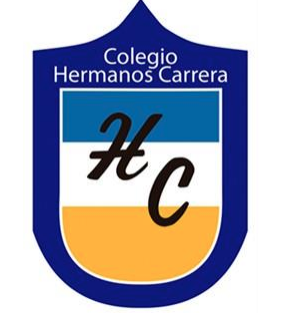 Bienvenidos
Primer año
Ciencias Naturales
Profesora: María José Guerrero
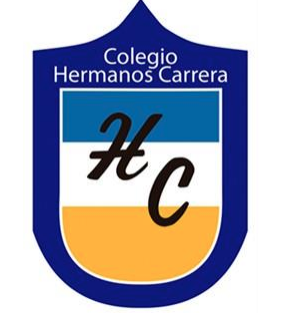 Lunes 9 de Noviembre.
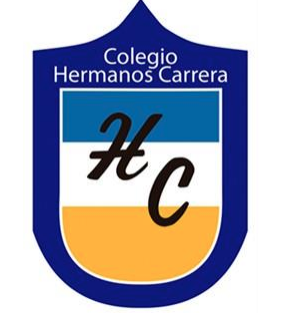 Objetivo: Reconocer al sol y la rotación de la tierra como causante de los  momentos del día (día y noche) observando ppt, dibujando en el cuaderno, valorando expresiones de cariño.
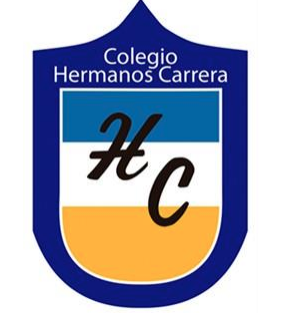 Habilidad: RECONOCER.Examinar con cuidado y atención.
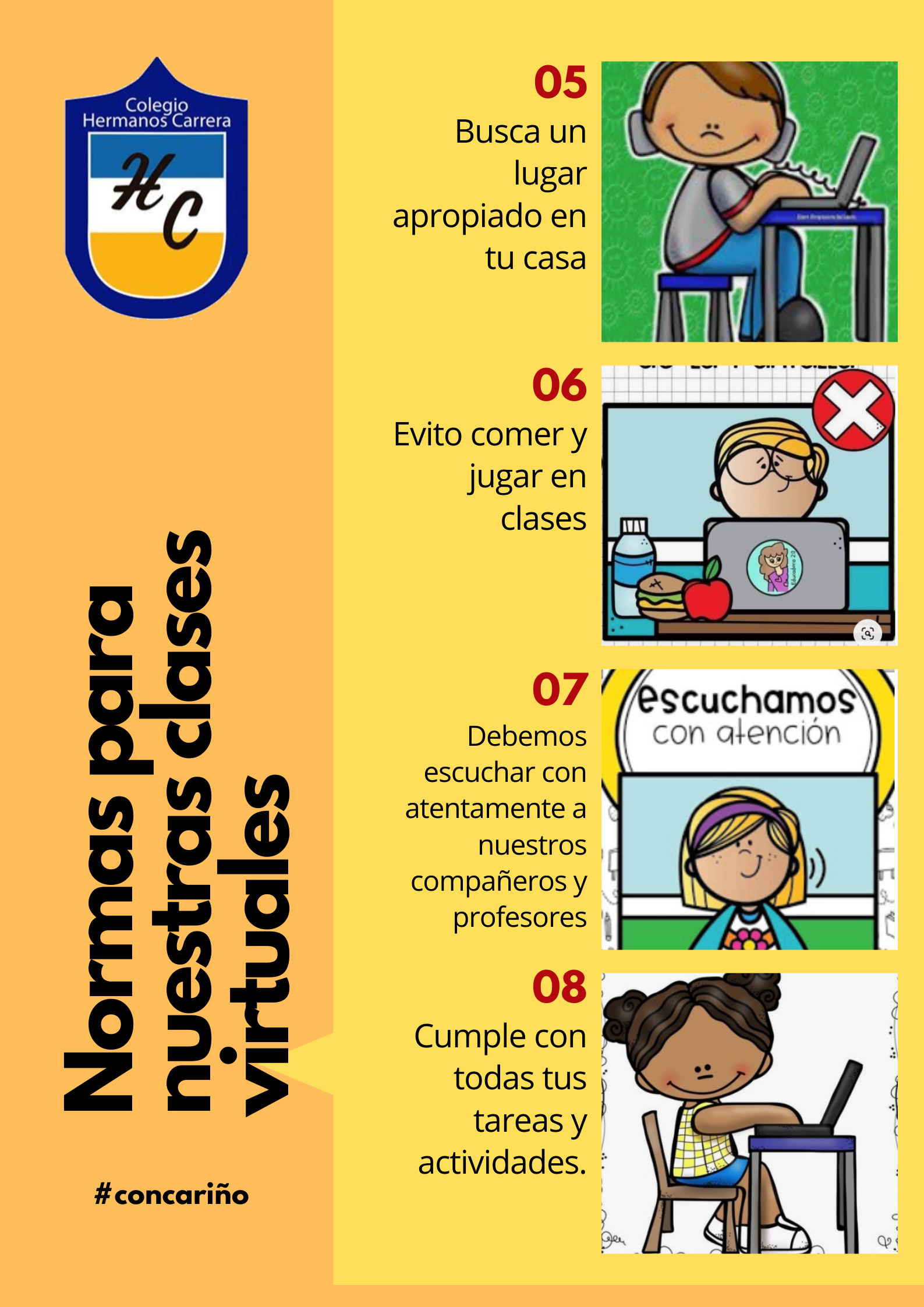 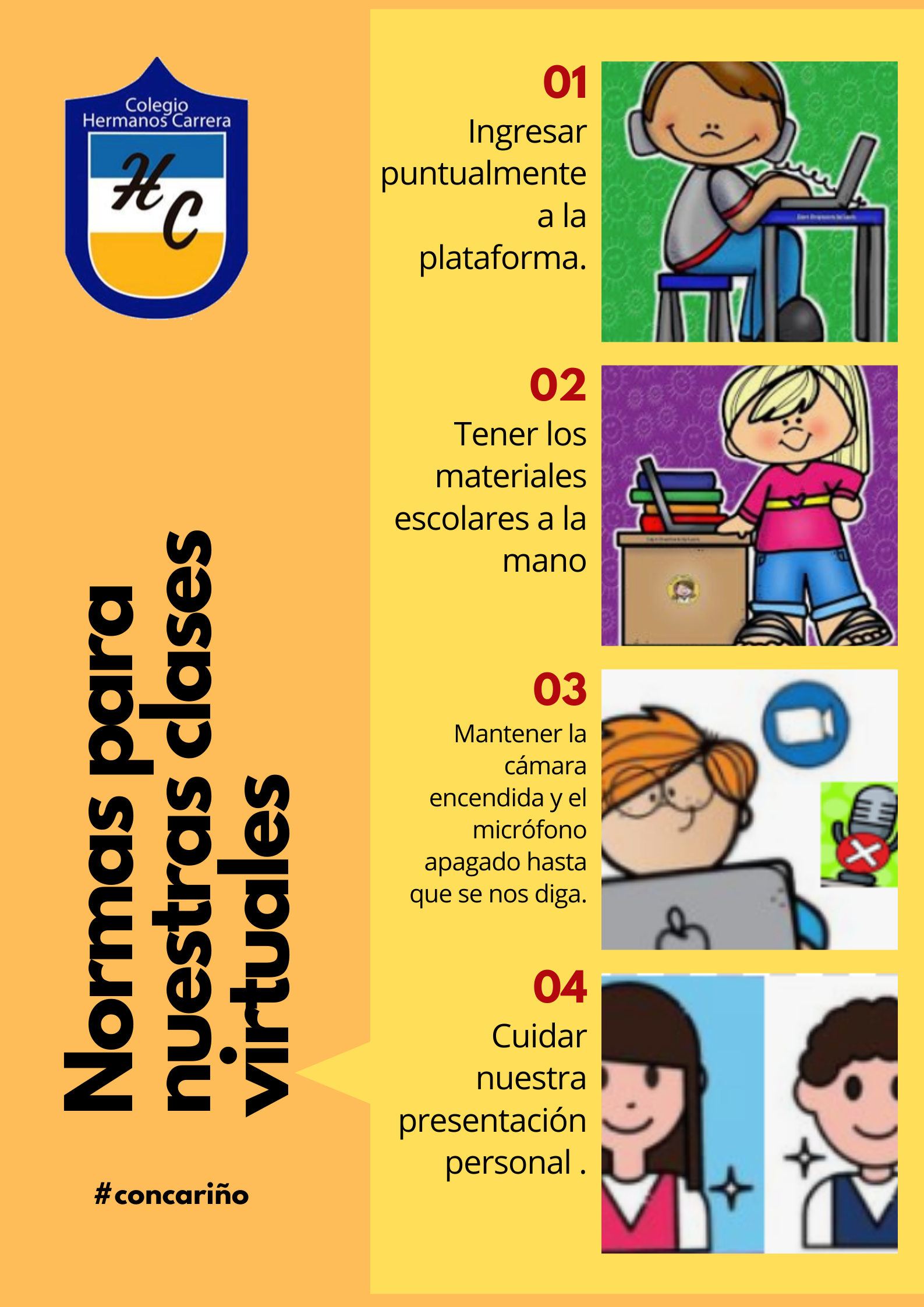 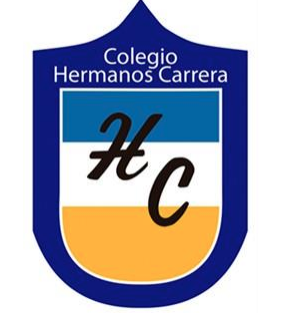 Hoy aprenderemos “El sol y nuestro planeta”
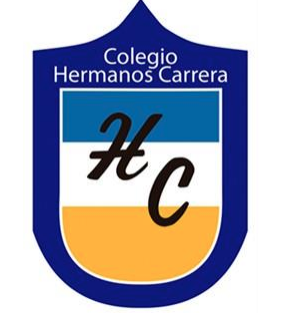 La energía del sol es muy importante para nuestro planeta.
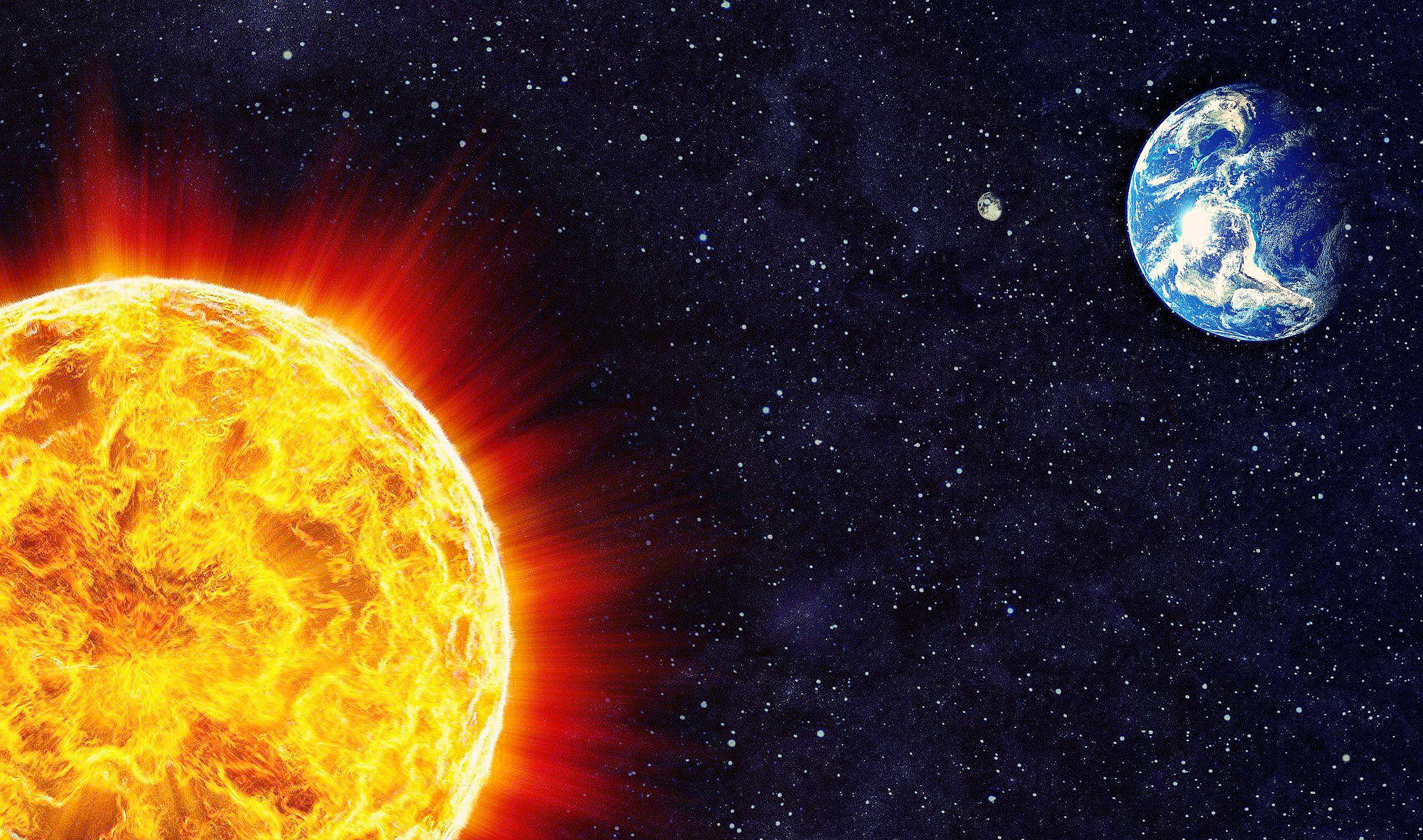 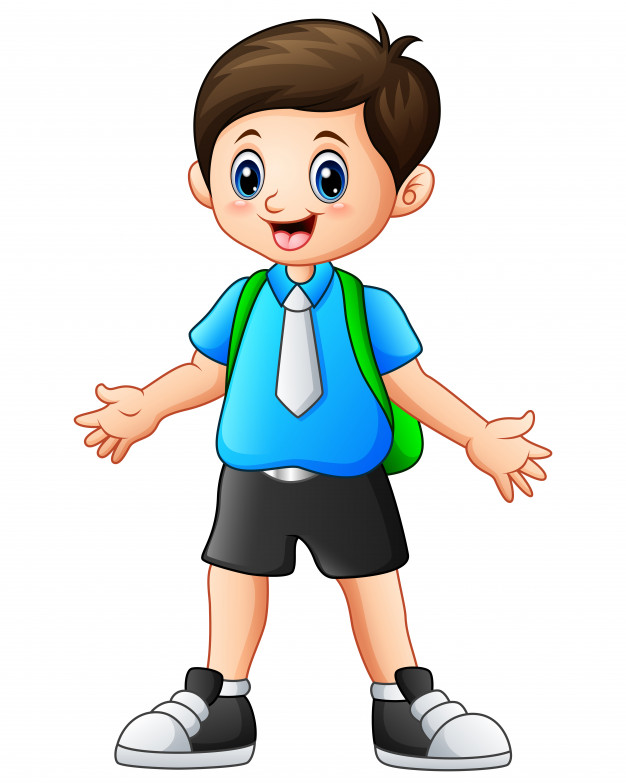 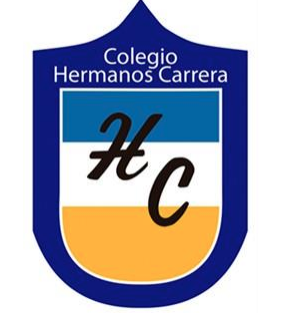 La tierra gira alrededor del sol, lo que da origen al día y la noche.
Ese movimiento se llama rotación.
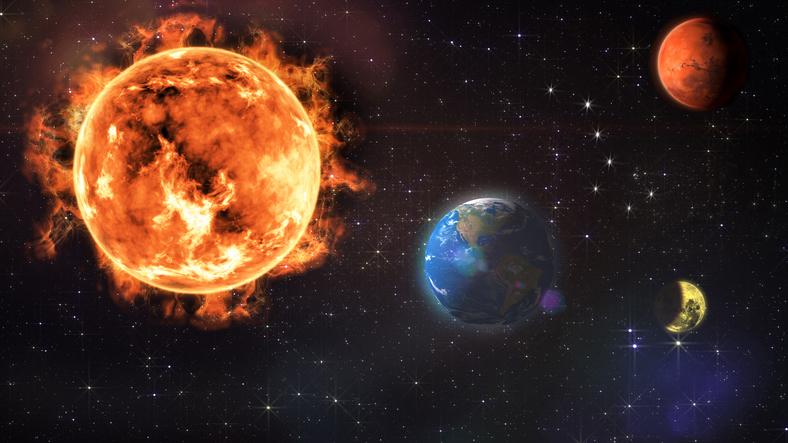 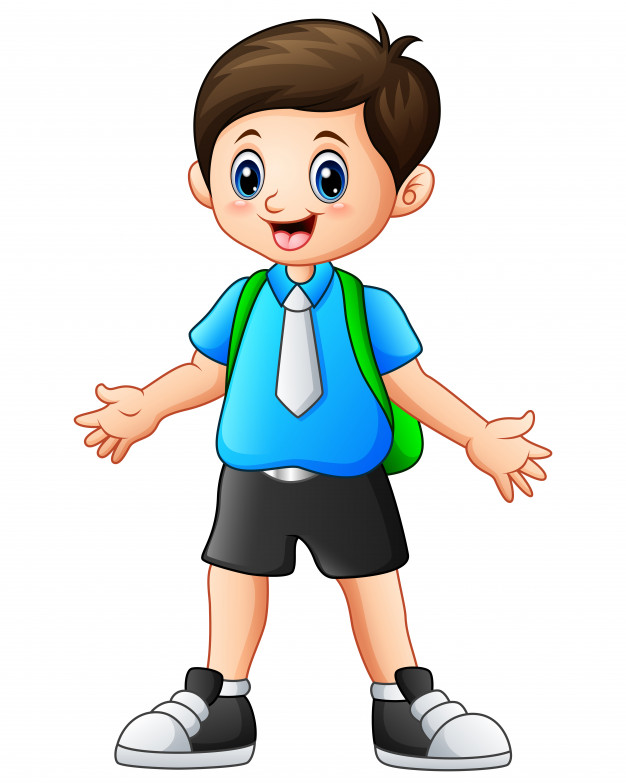 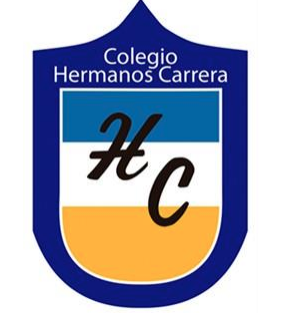 El lado iluminado por el sol es el día.
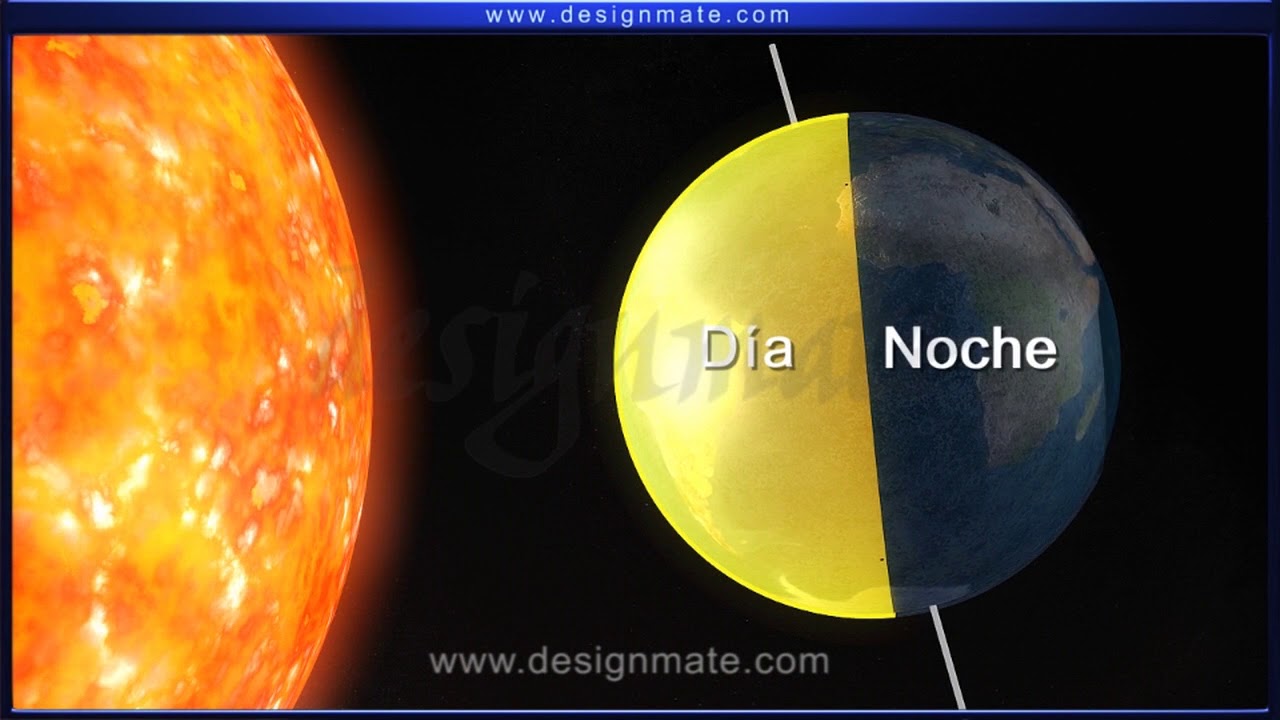 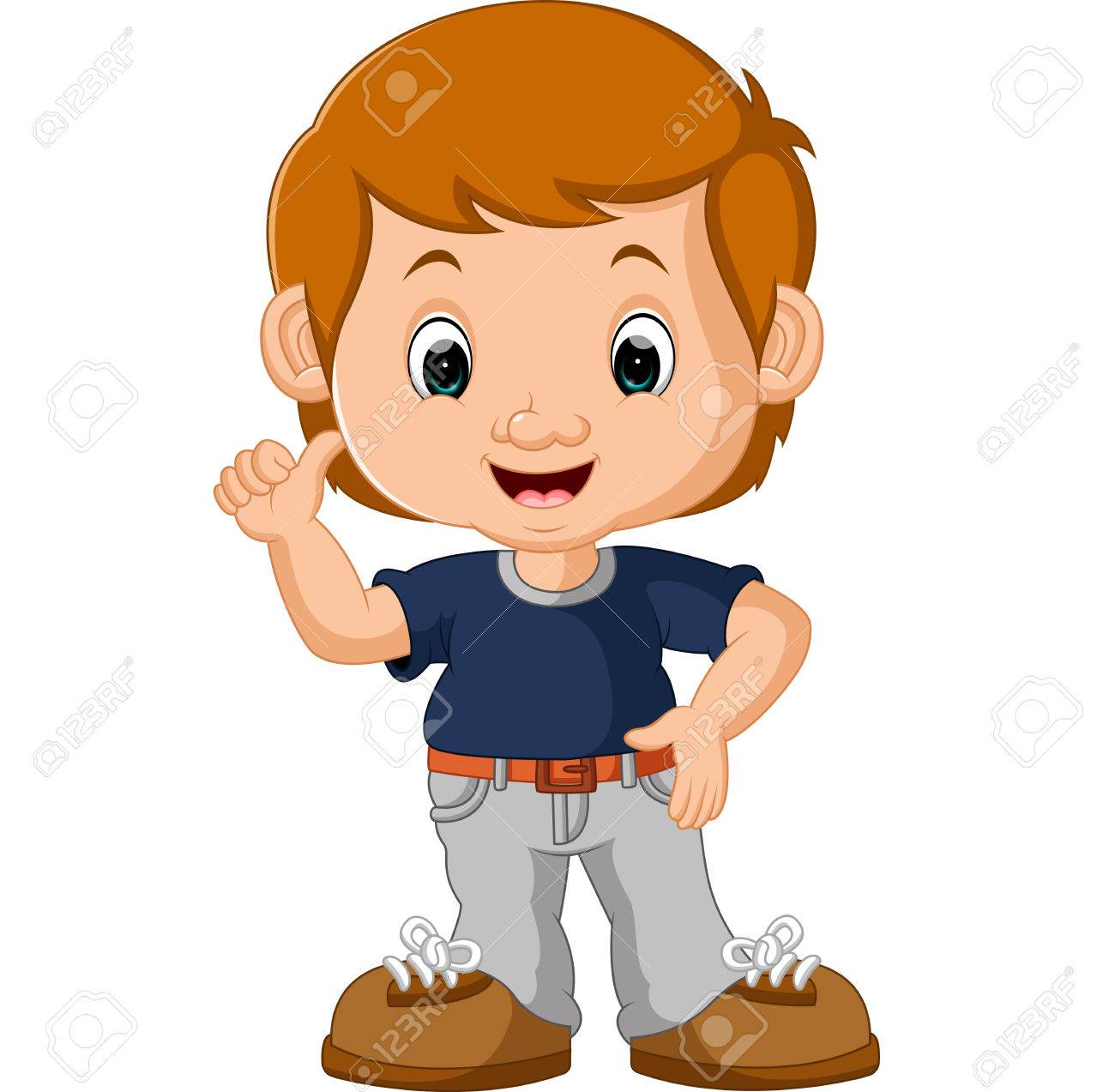 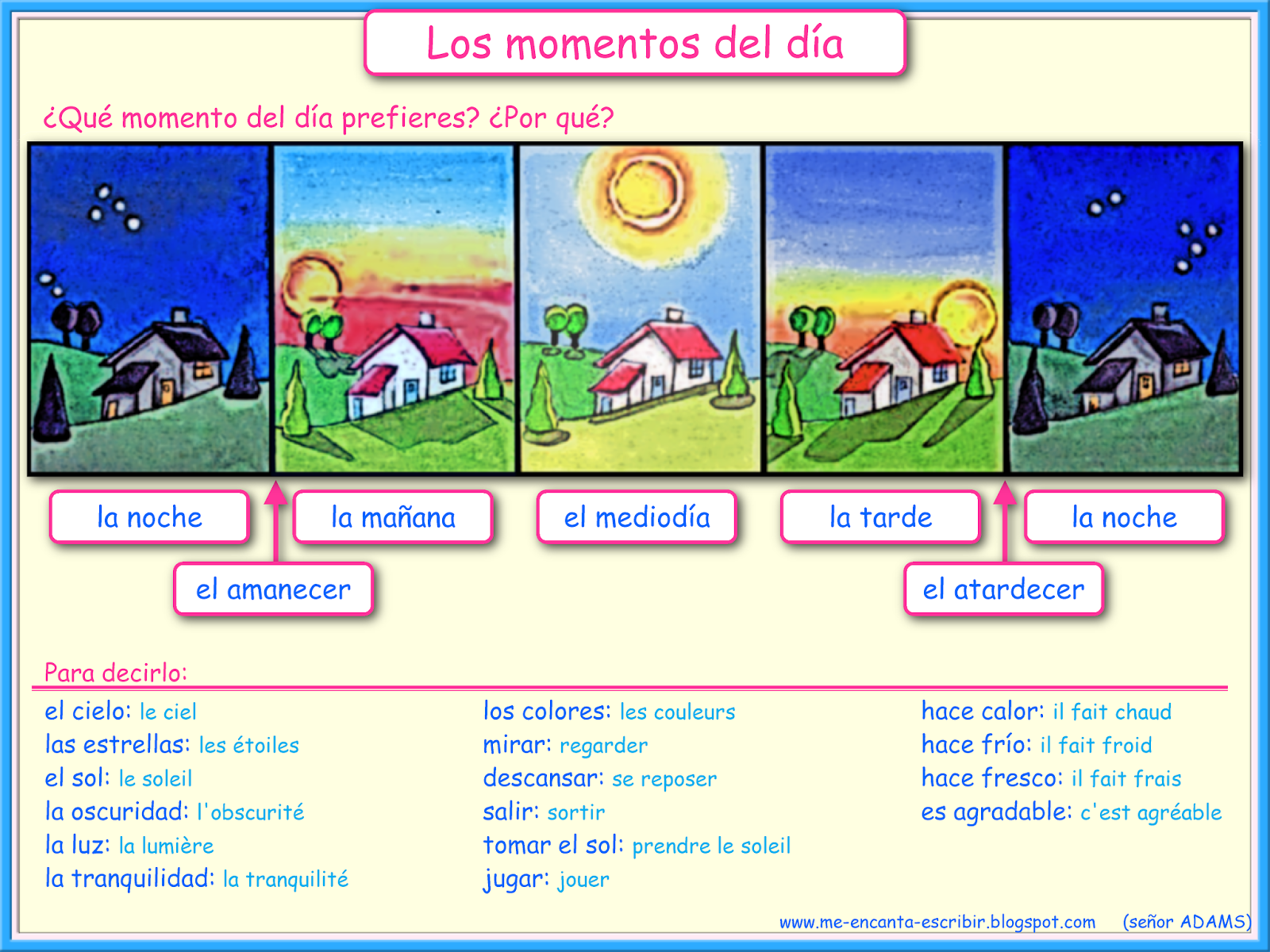 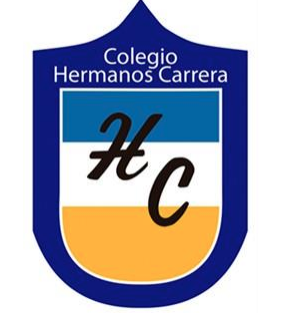 Acá tenemos un paisaje en el día y en la noche.
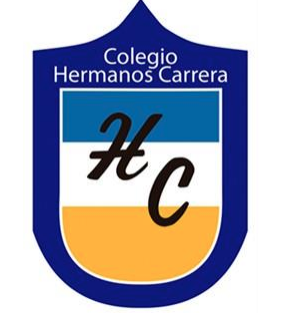 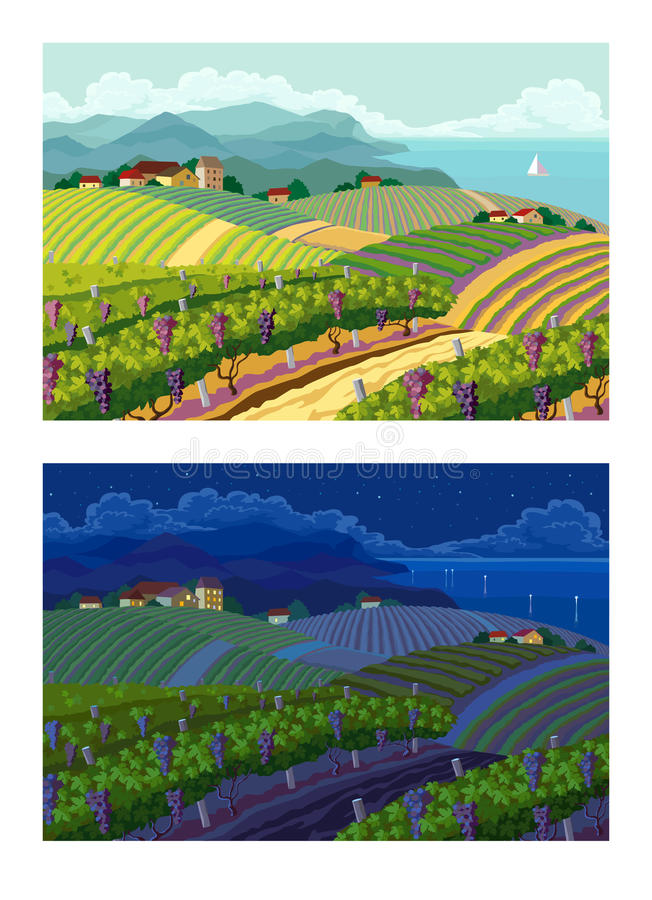 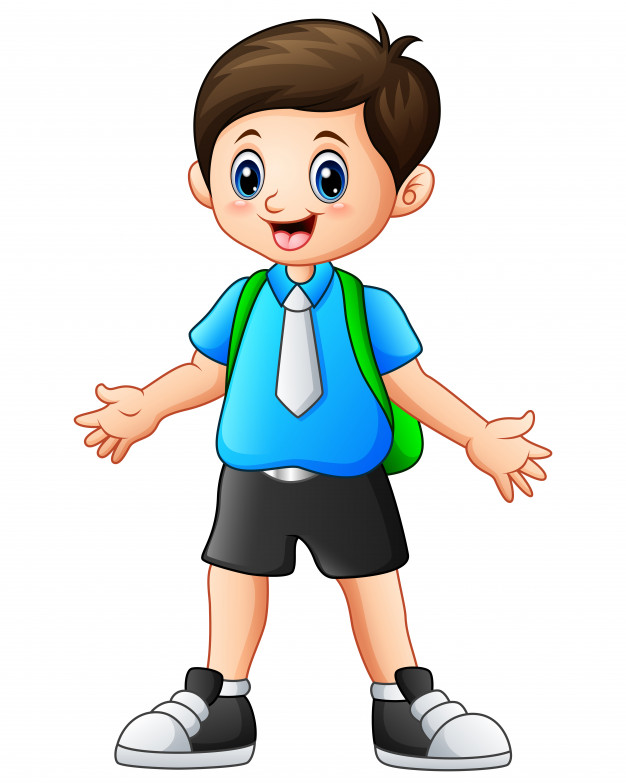 Dibuja este paisaje en tu cuaderno de día y de noche.
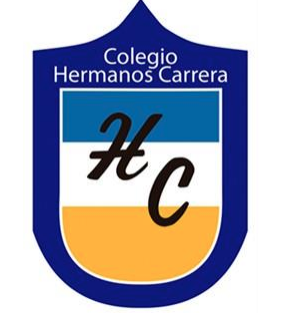 ¿Por qué se produce el día y la noche?
Ticket de salida
Porque el sol gira alrededor de la tierra.
Porque la tierra gira alrededor del sol.
Porque el sol ilumina a  toda la tierra de una vez.
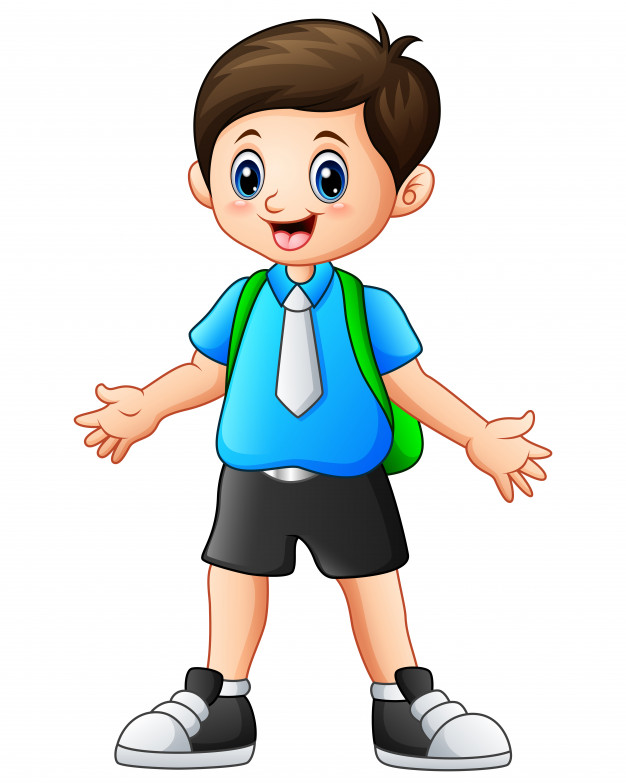 A
B
C
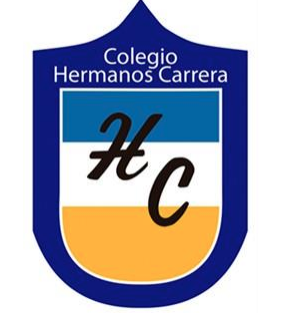 Nos vemos pronto
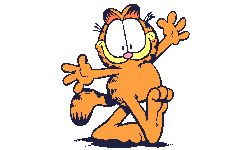